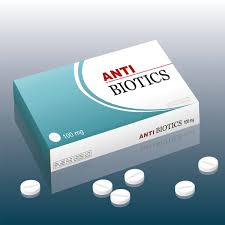 Інфекція. Антибіотики
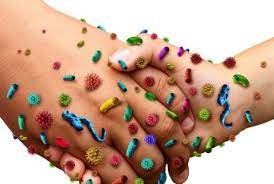 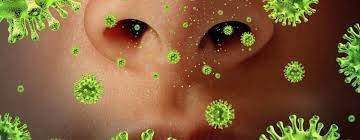 Інфекція (зараження) – сукупність біологічних процесів, що відбуваються в макроорганізмі при зануренні в нього патогенних мікроорганізмів. Інфекційний процес– взаємодія чутливого людського організму та патогенного мікроорганізму, що історично склалася, в певних умовах зовнішнього і соціального середовища. 
З біологічної точки зору, інфекційний процес – це різновид паразитизму : у боротьбу вступають два організми, пристосованих до різних дій середовища існування. Від інших захворювань інфекційні хвороби відрізняються тим, що вони викликаються живими збудниками, заразливістю, наявністю прихованого періоду, специфічними реакціями організму на збудника і виробленням імунітету. 
Хвороботворні види мікроорганізмів називаються патогенними.
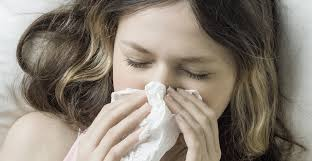 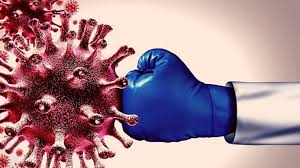 Патогенність – це потенційна здатність певних видів мікробів викликати інфекційний процес. 
Патогенність є видовою ознакою хвороботворних мікробів. 
Патогенні мікроорганізми характеризуються специфічністю дії: кожен вид здатний зазвичай викликати певну інфекційну хворобу. 
Специфічність інфекційного процесу полягає в локалізації збудників, вибірковості поразки тканин і органів, в клінічній картині хвороби. У специфічності патогенних мікроорганізмів найважливішу роль грають екологічні чинники, що історично склалися. Умовно патогенні мікроорганізми – мікроорганізми, які в певних умовах набувають патогенних властивостей (умови середовища, дія фізико-хімічних чинників). Приклад: E. coli.
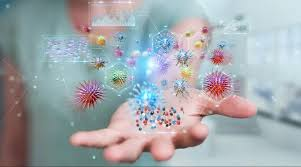 Вірулентність - ступінь патогенності даної культури (штаму). Вірулентність – це якісний показник. Вона змінюється під впливом природних умов. 
Ослаблення вірулентності досягається шляхом дії деяких чинників: 
а) захисних сил організму; 
б) антимікробних препаратів; 
в) високої температури; 
г) дезинфікуючих речовин; 
д) пересівання з одного середовища на інше. 

На протилежність цьому поняттю є авірулентність — нездатність окремих штамів патогенних видів мікроорганізмів спричинити хворобу. Вірулентність реалізується через фактори патогенності збудника.
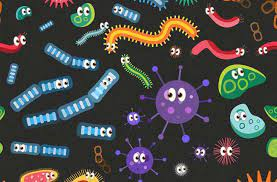 Вірулентність залежить як від властивостей інфекційного агента, так і від сприйнятливості (чутливості) інфікованого організма. Про величину вірулентності судять за тяжкістю захворювань, які спричинюють віруси, бактерії або інші патогени, в експериментах на тваринах — за смертельною дозою інфекційного агента. 
Вірулентність визначається не тільки здатністю мікроорганізму потрапляти в організм сприйнятливої тварини, розмножуватися і поширюватися в ньому, але і тим, що мікроорганізми виробляють отруйні продукти життєдіяльності (часто це токсини). 
Вірулентність — не видова ознака мікроорганізму і може коливатися в широких межах у різних штамів. Зміна вірулентності може бути спричинена штучними діями, наприклад нагріванням, опромінюванням, хімічною обробкою тощо, які застосовують для отримання живих ослаблених вакцин. З цією ж метою багато разів пересівають інфекційний агент (наприклад, вірус вуличного сказу — через мозок кроликів, внаслідок чого вірулентність вірусу для людини знижується і він може бути використаний для вакцинації проти сказу).
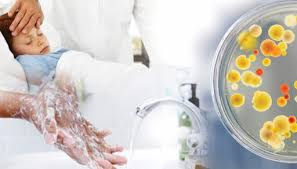 Здатність бактерій спричинювати хворобу — це кількість інфікуючих бактерій, механізм потрапляння в організм, ефект механізмів захисту і характеристик бактерій, що їх називають факторами патогенності. Фактори хазяїна також важливі, тому що він може агресивно відповісти інфекції, приводячи до результату, коли механізми захисту можуть рикошетом пошкодити тканини самого хазяїна під час протистояння патогену. Фактори патогенності бактерій — зазвичай протеїни або інші молекули, які синтезують ферменти, що кодуються ДНК патогену.

Види факторів патогенності:

Прилипання (адгезія). Багатьом бактеріям потрібно спершу прикріпитися до поверхні тіла хазяїна. На сьогодні ідентифіковано багато бактерійних рецепторів як в клітинах хазяїна, так й у бактерій, що залучаються до цього процесу. Часто, трансмембранні рецептори клітини хазяїна — це білки на поверхні мембрани його клітин, що здатні адгезувати бактерій.
Фактори колонізації. Деякі патогенні бактерії виробляють спеціальні білки, які дозволяють їм колонізувати різні органи хазяїна. Helicobacter pylori може вижити в кислому оточенні людського шлунку, виробляючи фермент уреазу. Колонізація шлунку цією бактерією може приводити до пептичної виразки або раку шлунка. Вірулентність різних штамів Helicobacter pylori звичайно залежить від рівня виробництва уреази.
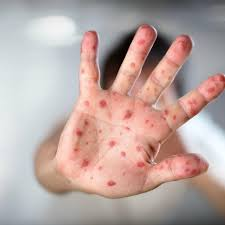 Фактори вторгнення. Деякі патогенні бактерії виробляють білки, які або руйнують мембрани клітин хазяїна, або стимулюють ендоцитоз у його клітинах. Ці фактори патогенності дозволяють бактеріям входити до клітин хазяїна.
Блокада імунної відповіді. Багато бактерій виробляють фактори патогенності, які перешкоджають захисту імунної системи хазяїна. Наприклад, загальна стратегія серед бактерій — виробляти білки, що зв'язують антитіла.
Токсини. Багато факторів патогенності — білки, синтезовані бактеріями, що отруйні до клітин хазяїна. Наприклад, там — багато токсинів, що спричинюють бактеріальні харчові отруєння, виробляють різні бактерії, які можуть забруднити харчові продукти людини. Деякі з них можуть залишитися в продукті, що «псується», навіть після термічної обробки, і спричинити отруєння при споживанні таких заражених продуктів. Деякі бактеріальні токсини хімічно змінюються і дезактивуються при приготуванні їжі.
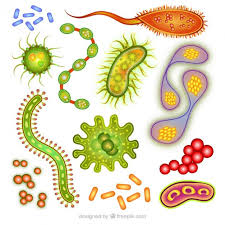 Вірулентність патогенних мікроорганізмів пов'язана з токсиноутворенням, інвазивністю, капсулоутворенням, агресивністю і іншими чинниками. 

Інвазивність – здатність до проникнення в тканини інфікованого організму. Зовнішнім бар'єром від проникнення мікробів є сполучна тканина, основою якої є гіалуронова кислота. Доведено, що речовини здатні руйнувати цю кислоту і збільшувати проникність тканини знаходяться в зміїних отрутах, в деяких бактеріях. Ці речовини називаються чинниками розповсюдження (лізоцим). 
Роль капсульної речовини у вірулентності: деякі бактерії (бацила сибірської виразки, Cl. perfringens, Str. pneumoniae) володіють здатністю утворювати капсулу в організмі тварин і людини. Капсули забезпечують стійкістю мікробів до фагоцитів та антитіл і збільшують інвазивні властивості.
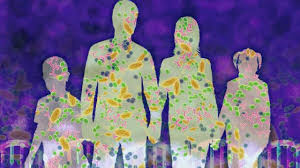 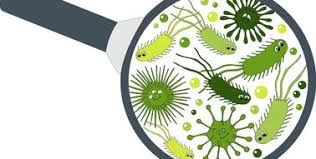 Авірулентними називають ті штами, що втратили вірулентність. Наприклад, авірулентні штами вірусів використовуються для приготування вакцинних препаратів; авірулентними для рослин є штами агробактерій з мутантної Ti-плазміди; до авірулентних мутантів відносяться хвороботворні мікроорганізми, які втратили здатність до утворення капсули та ін. 

Зрідка термін «авірулентний» використовують стосовно до нетоксичних хімічних матеріалів
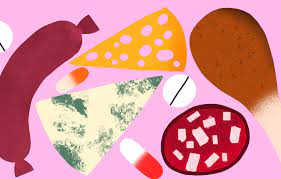 Для характеристики патогенних мікроорганізмів встановлена одиниця вірулентност і – DLm (dosis letalis minima) , яка є найменшою кількістю живих мікробів, що викликають в певний термін загибель близько 80% відповідних лабораторних тварин. 
DCL (dosis certa letalis) – смертельна доза – 100%. Найбільш задовольняє вимоги LD50 – доза, що вбиває половину заражених тварин. Вона забезпечує найменшу помилку в оцінці вірулентності. 
Інфікуюча доза (ID) – певна кількість клітин бактерій, здатних викликати інфекційне захворювання:  
E. coli kl2    – 108 
сальмонели   – 105 
холера              – 106–1011 
дизентерія      – 10–100  
черевний тиф – декілька клітин.
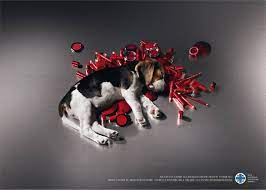 Дефіцит Fe, Ca, Mg, Cu, Zn, I, Mn, В, Со, Мо призводить до порушення обміну – підвищення можливості інфекційного захворювання. 
Мікроелементи підвищують фагоцитарну активність. Мікробні токсини: по характеру ділять на екзотоксини та ендотоксини. 
До екзотоксинів відносять токсини: ботулізму, стовбняка, дифтерії, коклюшу, чуми, холери, сибірської виразки, гемолітичних стафілококів, синьогнойної палички. При 69–80 °С вони руйнуються через 10 хв (окрім ботулізму і стафілококових). Дифтерійний, стовбнячий – руйнуються під дією травних ферментів і є нешкідливими при введенні через рот. 
Ендотоксини: черевний тиф, гонорея, паратиф. Вони термостійкі, деякі витримують 120 °С протягом З0 хв.
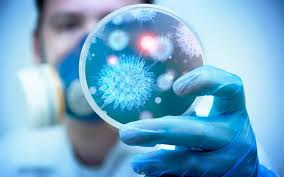 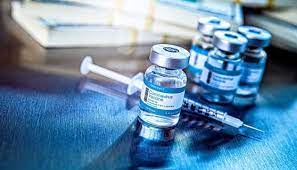 Вакцини – препарати, що отримують з ослаблених, вбитих збудників хвороб або продуктів їх життєдіяльності та вживаються для активної імунізації людей і тварин з метою спеціальної профілактики і терапії. 
Розрізняють чотири групи вакцин: 
вакцини з живих збудників з ослабленою вірулентністю; 
вакцини з убитих бактерій; 
анатоксини – на базі власних токсинів;
хімічні вакцини – штучно синтезовані. 
Сироватки – препарати, що отримують з антитіл, вироблених в організмі, інфікованому збудником. Для цих цілей використовують коней, телят. Сироватки застосовують у момент гострого протікання інфекції або точного зараження.
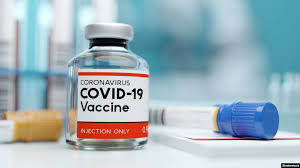 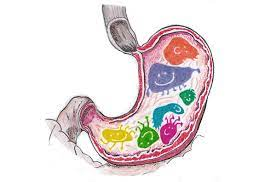 Розповсюдження патогенних мікроорганізмів в організмі: 
Бактеріємія або вірусомія: з первинного вогнища         кров    по всьому організму (черевний тиф, паратиф, бруцельоз). 
Стан сепсису або септицемія (гнилокров’я) – це «повінь» мікроорганізмами багатьох органів і тканин (сибірська виразка, чума, гонорея). 
Септикопіємія – гнійні вогнища в органах. 
Токсинемія – токсикогенні мікроорганізми (дифтерія, стовбняк, ботулізм, стафілококові і стрептококові інфекції) – «повінь» токсинами.
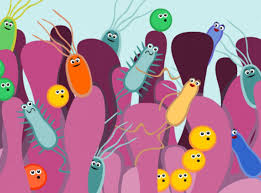 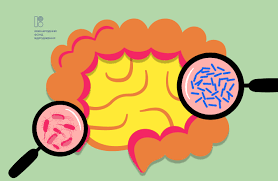 Форми прояву інфекції:
 
Носійство – форма взаємодії між макро- та мікроорганізмом без прояву явних ознак хвороби. Розрізняють гостре (до 3 місяців) і хронічне (тиф, холера). 
Реінфекція – повторне зараження (гонорея, сифіліс). 
Суперінфекція – повторне зараження, коли не закінчилося основне захворювання. 
Рецидив – повернення того ж захворювання.
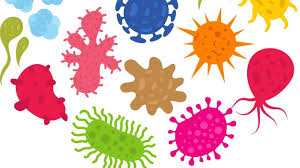 Розвиток інфекції: 
Інкубаційний період – триває від декількох годинників (холера, чума, токсиноинфекции) до декількох років (СНІД, лейшманія). Під час цього періоду йде розмноження клітин і накопичення токсинів. 
Продромальний період – період попередників; розвиваються загальні ознаки: втрата апетиту, нездужання, слабкість, температура. 
Період основних проявів – інфекційний процес досягає найбільшої інтенсивності. Порушення серцево-судинної, центральної нервової систем, травлення, поява шкірних висипів. 
Період згасання – може закінчуватися: кризою – швидке зниження температури, потовиділення, судинні спазми;  лізисом – повільне зниження температури, поступове ослаблення хвороби. 
Період одужання – у ряді випадків хвороба загострюється, можливі ускладнення, вторинні інфекції.
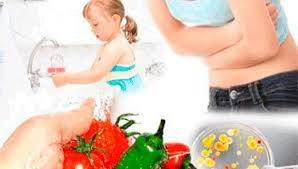 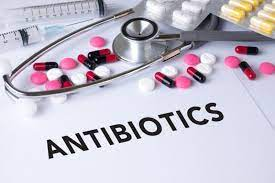 Антибіотики – біологічні і синтезовані за їх типом препарати, що порушують обмін речовин патогенних мікробів у хворому організмі. 
Органотропність препарату – ступінь його токсичності відносно клітин організму хворого. 
Етіотропность – спектр дії на мікроорганізм. Розрізняють монотропи (еметин – дизентерійна амеба) і політропні (сальварсан – сифіліс, малярія, тиф, сибірська виразка; сульфаніламід – менінгококи, дизентерія). 

Хіміотерапія – галузь практичної медицини, що здійснює лікування інфекційних захворювань речовинами хімічної природи, що впливають на збудника хвороби в організмі хворого. 
Хімієтерапі́я, або хіміотерапі́я, — лікування якого-небудь інфекційного, паразитарного або злоякісного захворювання за допомогою отрут або токсинів, що згубно впливають на інфекційний агент — збудник захворювання, на паразитів або на клітини злоякісних пухлин при порівняно меншій негативній дії на організм господаря. Отрута або токсин при цьому називається хімієпрепаратом, або агентом хімієтерапії
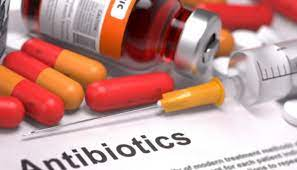 На відміну від фармакотерапії, в якій є всього два учасники — фармакологічний агент (ліки) і організм, що піддається його дії, в процесі хімієтерапії беруть участь три учасники — агент хімієтерапії, організм господаря і паразит, інфекційний агент або клон злоякісних пухлинних клітин.
Відрізняються і цілі: метою фармакотерапії є корекція тих або інших порушень життєдіяльності організму, відновлення або поліпшення функцій уражених захворюванням органів і систем. Метою ж хімієтерапії є знищення, вбивство або принаймні гальмування розмноження паразитів, інфекційних агентів або злоякісних клітин, при по можливості меншій ушкоджувальній дії на організм господаря. Нормалізація життєдіяльності і поліпшення функцій уражених органів і систем при цьому досягаються повторно, як наслідок знищення або ослаблення причини, що викликала захворювання, — інфекції, пухлини або паразитарної інвазії.
 Хімічні препарати, відомі етіотропною активністю, ділять на декілька груп: 
група миш'яку; 
група ртуті; 
група сурми; 
група вісмуту; 
група хініну і акрихініну; 
сульфаніламідні; 
алкалоїди. 
Механізм дії 
Хіміопрепарати порушують обмін у мікроорганізмів, позбавляють важливих метаболитов, змінюють фізико-хімічний склад клітини.
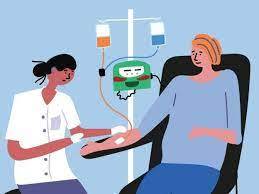 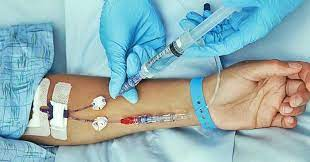 Відповідно до того, на знищення чого направлена хімієтерапія, виділяють:
антибактеріальну хімієтерапію, або антібіотикотерапію;
протигрибкову хімієтерапію;
протипухлинну,  (цитостатичну або цитотоксичну) хімієтерапію;
противірусну хімієтерапію;
протипаразитарну хімієтерапію, зокрема антігельмінтну, протималярійну та ін.
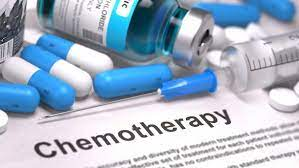 Історичні дані.
 Ерліх, вивчаючи окислювальні процеси в тканинах, відмітив вибірковість клітин до фарбників, що вводилися в організм, і препаратів. У різних тканинах клітини по-різному сприймають фарбувальні речовини. Метиленовий синій в організмі хворого малярією інтенсивно забарвлює паразита, пригнічуючи його хвороботворну активність. Ерліх висловив ідею про існування у мікроорганізмів спеціальних хімічних рецепторів – хіміорецепторів, здатних зв'язуватися з різними речовинами. 
Ерліх і Романовський Д. Л. перші висловилися за застосування хіміопрепаратів. 
Мечников викликав експериментально сифіліс у мавп і показав цим модель для експериментальної хіміотерапії сифілісу. Хімія синтезувала багато речовин, що діють на клітини мікроорганізмів і не діють на клітини макроорганізму.
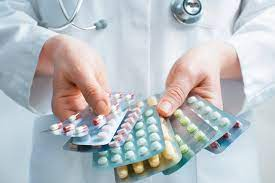 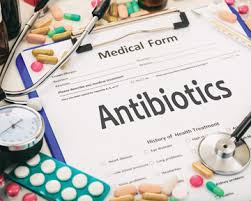 Антибіотики продукуються: 
грибами; 
2) актиноміцетами; 
3) бактеріями (грампозитивними і грамнегативними з ґрунту); 
4) рослинами (водорості, мохи, лишайники); 
5) тваринами (лізоцим – в сльозах, слині, тканинах людини і тварин).
Застосування: 
лікування і профілактика хвороб людини; 
2. отримання чистих культур мікроорганізмів; 
3. для оберігання від псування різних харчових продуктів; 
4. служать моделлю для пізнання різних ферментних систем і функцій клітинних структур; 
5. впливають на сумісність тканин, чим дають можливість проводити операції. 
Всі успіхи забезпечуються лише раціональним використанням антибіотиків, а це – результат знання їх природи, властивостей, чутливості збудника до препарату. Антибіотики володіють пошкоджувальною дією в тисячних і навіть мільйонних долях грама. Хімічна структура антибіотиків дуже різноманітна і не для всіх встановлена. Молекулярна вага широко варіює.
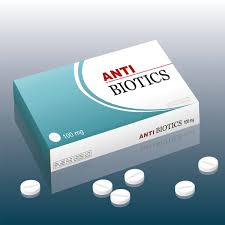 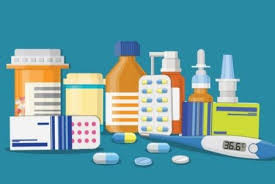 Антибіотики по складу розрізняють на:  
вуглеводи; 
з водню і кисню;
 з великою кількістю азоту; 
циклічні і поліпептидні (граміцин). 

Хохолов   О. С. підрозділяє антибіотики на групи:
ациклічної і ароматичної будови; 
 хінони – кисневмісні гетероциклічні з'єднання; 
 пеніциліни і стрептоміцини; 
 поліпептиди і білки; 5
 зі встановленою і невстановленою сумарною формулою.
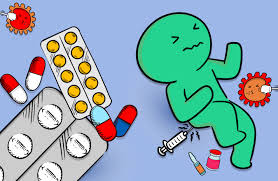 Деякі антибіотики – це комплекс речовин різної природи: тіроцизин = тіроцизин + граміцизин; поліміксин – з 5 фракцій. 
Всі антибіотики мають різну розчинність, стійкість, токсичність. Витягуються антибіотики спиртом, хлороформом і ефіром, ацетоном, метиловим спиртом (напр.: у воді – пеніцилін, в спирті – граміцизин, аспергілін). 
Стійкість антибіотиків міняється від природи і умов зберігання. 
Кристалічні – довго зберігаються в сухому стані.
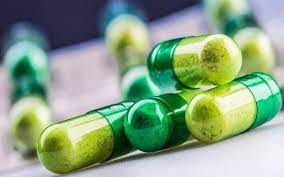 Активність антибіотиків різко знижується в результаті дії на них кислот, лугів, окислювачів, деякі швидко розпадаються на світлі і під дією УФ. 
Деякі мікроорганізми інактивують антибіотики продуктами своєї життєдіяльності: пеніциліназа, амінокислоти, рибофлавін (пригнічують антимікробну дію хлортетрацикліну). 
При нагріванні у деяких антибіотиків збільшується і зберігається активність (граміцизин), а у інших – знижується і втрачається (пеніцилін). Соляна кислота шлункового соку і ферменти кишечнику руйнують ряд антибіотиків, що заважає їх застосуванню через ротову порожнину. 
Токсичність: мало – пеніцилін; сильно – патулін, фумігацин.
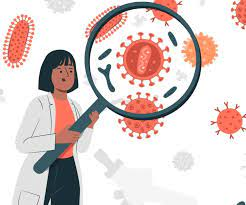 Одиниця дії – найменша кількість антибіотика у вагових одиницях відносно стандартного мікроба (Staphylococcus 209). 

Методи вимірювання активності антибіотика: 
метод серійних розведень (базуються на прямому визначенні мінімальної інгібуючої (подавляючої) концентрації препарату, що характеризує мікробіологічну активність 
2. нефелометричний метод – по ступеню помутніння середовища через те, що розмножується в ній тест-мікроб; 
3. дифузний метод (метод дифузії в агар із застосуванням паперових дисків з антибіотиками). 
Приклади механізмів дії антибіотиків: 
Стрептоміцин – пригнічує окисно-відновні ферменти, здійснюючи розкладання і синтез полісахаридів у туберкульозних мікобактерій. 
Хлортетрациклін – пригнічує активність декарбоксілази у стрептококів, найпростіших, колі-бактерій. 
Тіротріцин – інактивує ферменти, які призводять до денатурації глюкози.
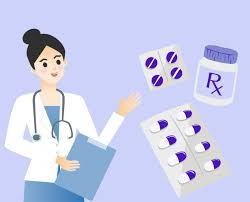 Багато антибіотиків у різній мірі зв'язуються з білками сироватки крові. Активною залишається лише незв'язана частина (10% у хлортетрацикліну, 36% у синтоміцину). 

Основні завдання антибіотикотерапії: 
призначення антибіотиків з урахуванням чутливості до них збудників; 
швидше доведення антибіотиків до мікроорганізмів; 
посилення захисних реакцій хворого. 

Стійкість – властивість мікроорганізмів не реагувати на антибіотики після тривалого введення. Проти стійкості, у разі коли не встановлений збудник, використовують комбінування.
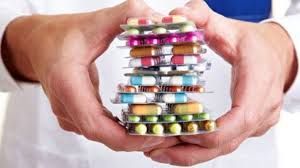 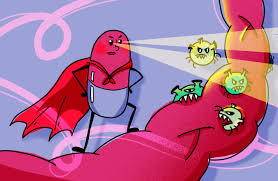 Негативні явища: 
слабкі ускладнення – головні болі, температура, нудота; 
 сильні ускладнення – виникають після тривалого застосування стрептоміцину, хлориміцину, канаміцину – втрата слуху, апетиту, блювота; 
поліміксин діє на нирки, дратує їх, з'являється білок, еритроцити в сечі; 
дезбактеріоз – зміна видового складу нормальної мікрофлори кишечнику; 
кандидозні захворювання, стафілококовий ентероколіт; 
алергічні ускладнення.
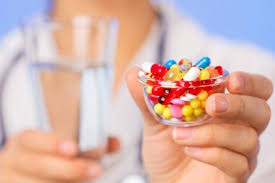 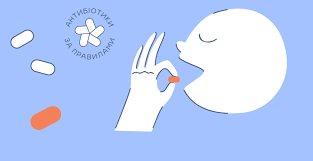 Етапи виробництва: 

дослідження антагоністично активних у природі мікроорганізмів, отримання чистих культур, розробка режимів культивування; 
виділення, концентрація, хімічне очищення, дія на мікроорганізми; 
фармакологічна характеристика речовин, вивчення токсичності і вплив на організм. 

Під впливом антибіотиків клітини можуть міняти забарвлення по Граму. Міняється форма клітин, збільшуються в розмірах – стають гігантськими, а потім відмирають. У слабких розчинах антибіотиків відбувається здуття клітин, в сильних – зморщування.
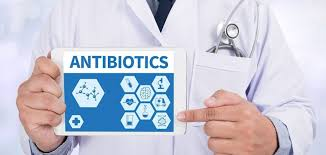 Candida – стимулюється деякими антибіотиками в малих дозах: стрептоміцин і пеніцилін. 
Антибіотики, що діють на віруси: неоміцин, ерліхін; 
на гриби: ністатин, леворин. 

Механізм дії: 
змінює осмотичний бар'єр клітини, тобто міняє проникність мембран; 
ушкоджує ДНК; 
ушкоджує стінки і оболонки; 
порушує білковий синтез. 

Класифікація антибіотиків за походженням: 
бактерійні: граміцидин, поліміксини, низин; 
грибкові: пеніцилін, цефалоспоріни; 
актиноміцетні: стрептоміцин, тетрациклін, еритроміцин; 
вищих рослин: аліцин, рафанін; 
тварин: лізоцим, екмолін, еритрин.
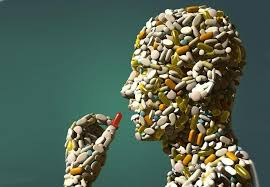 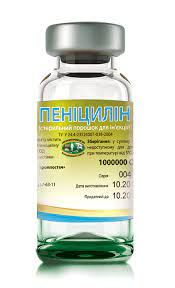 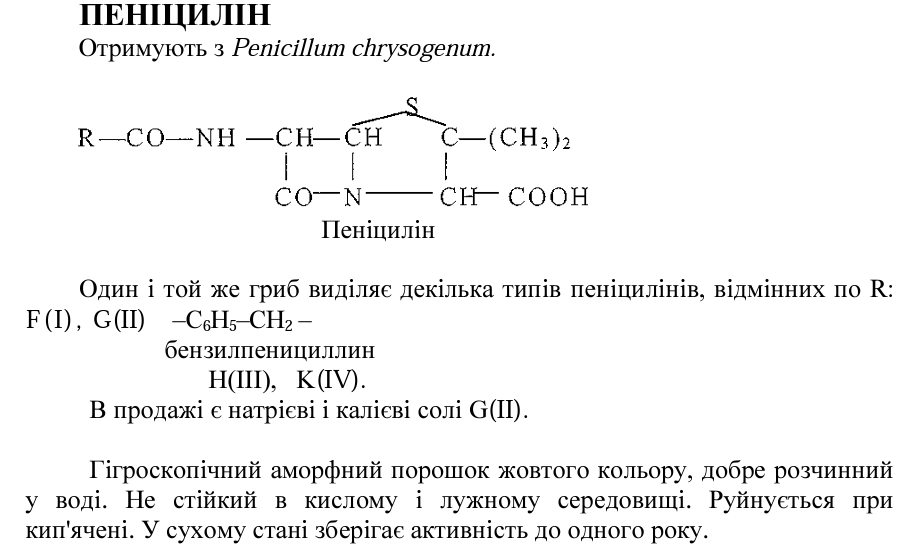 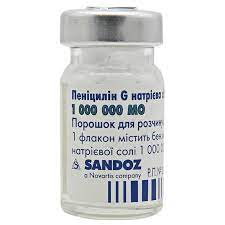 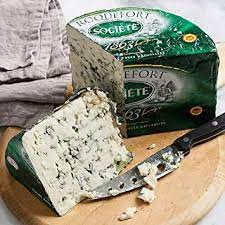 Пеніцилін отримано вперше з цвілевих грибів роду Penicillium. Повсюдно використовують його похідні, такі як бензилпеніцилін (бензиловий етер 6-амінопеніциланової кислоти).

Історія відкриття

У 1896 році з грибків був виділений перший антибіотик — мікофенолова кислота (від грец. μύκης — гриб, фенол — відомий дезінфікувальний засіб). У цьому ж році нікому не відомий студент Ліонської військово-медичної академії Ернест Дюшен описав у своїй дипломній праці «життєву конкуренцію» мікроорганізмів та цвілевих грибів, особливо зелених, добре відомих французам завдяки їхнім улюбленим сирам — рокфору і камамберу.
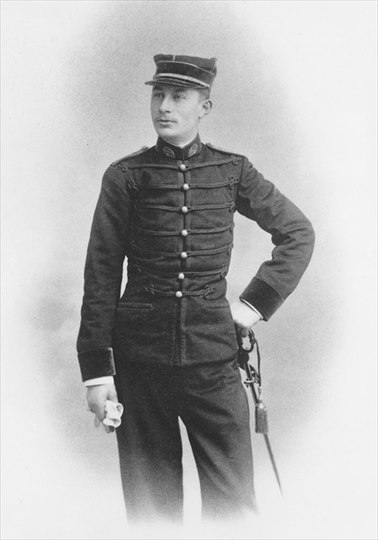 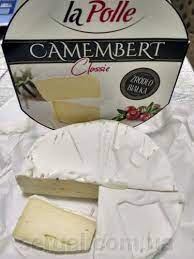 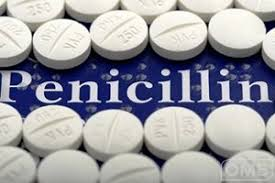 В один з осінніх днів 1928 року в маленькій лабораторії при шпиталі Св. Марії у Лондоні мікробіолог Александер Флемінг (1881—1955) досліджував різні культури гноєтворних бактерій. Деякі з чашок Петрі вчений заселив бактеріями ще до літніх канікул, і зараз у них були чітко видні колонії бактерій. Проте де-не-де, до відчаю Флемінга, поселились й цвілеві гриби. В одній з чашок Петрі виросла «розкішна» колонія плісняви, при чому її оточила зона вільна від бактерій. Стало очевидним, що цвілеві гриби перешкоджають розповсюдженню бактерій.
Флемінг обережно відібрав пробу плісняви з цієї чашки й помістив її на нове поживне середовище, попередньо стерилізоване шляхом нагрівання. Так була отримана ще одна колонія цвілевих грибів. Потім дослідник «висадив» навколо різні види бактерій: стрептококи, стафілококи та збудники сибірки й дифтерії. Всі вони не розмножувались у безпосередній близькості до гриба, що було у вищій мірі цікавим відкриттям. Вчений встановив, що «його» гриб — це зелена кистеподібна пліснява Penicillium notatum.
Потім Флемінґ став вирощувати цей гриб у об'ємистій посудині з рідким поживним розчином. Незабаром зеленкуватий міцелій покрив поверхню цього розчину, який через декілька діб забарвився у золотисто-жовтий колір. У нових дослідах з бактеріями було знайдено, що відділений від гриба поживний розчин так само пригнічував розмноження бактерій. Отже, ця пліснява, мабуть, виділяла в навколишнє середовище якусь «ворожу» бактеріям речовину, названу згодом Флемінгом, згідно з походженням — пеніциліном.
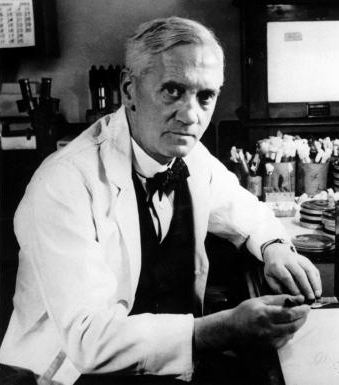 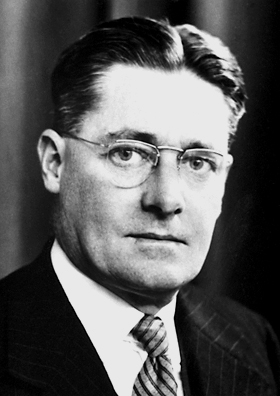 Вчений і не підозрював, що зробив дуже важливе відкриття, він навіть не спробував отримати пеніцилін у чистому вигляді й використати його для боротьби з хвороботворними бактеріями, хоча б на організмах лабораторних тварин. Мікробіолог навіть у 1940 році говорив, що «пеніциліном не варто займатись». Але на цей час це вже не залежало від його волі. Друга світова обернулась катастрофою мільйонів поранених й покалічених, яких не могли врятувати звичайні ліки і навіть поширені тоді сульфаніламіди.
Флемінг, у 1929 році опублікував свою статтю, в якій описав культури пеніцилліуму, але після того практично забув про свою працю. У 1936 році його колега по шпиталю Св. Марії показав згубну дію пронтозіла на стрептокок — ще один гноєтворний мікроорганізм. Флемінг з ентузіазмом прийнявся за дослідження нових ліків. Пеніциліном він не цікавився.
Цю проблему почали вивчати Говард Волтер Флорі (1898—1968) з Оксфорду  та його молодий помічник Ернест Борис Чейн (1906—1979).
У квітні 1933 року, працюючи у лабораторії Флорі що в Оксфорді, Чейн запропонував старшому колезі «подивитись», що таке пеніцилін з хімічної точки зору. Чейна вабила його біохімічна складність, Флорі — дія на патогенний стафілокок.
Говард Волтер Флорі
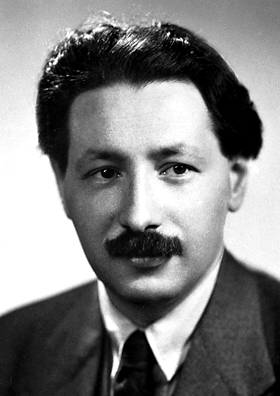 Ернест Борис Чейн
У 1938 Чейн приступив до досліджень, але спочатку «результати були не обнадійливі». Потім йому вдалось кардинально вдосконалити експериментальну установку, у результаті чого вчений отримав достатню кількість цінного екстракту. Він попросив перевірити новий продукт на токсичність.
25 травня 1940 року Говард Флорі провів перші випробовування пеніциліну на тваринах. Ці досліди показали пречудові результати та величезний потенціал пеніциліну у боротьбі з інфекціями. Чейн очистив пеніцилін й встановив його молекулярну структуру. Він також почав вимагати заяви на патент. Проте Флорі відмовився це робити, вважаючи патентування в області біомедичних досліджень неетичними. Помилковість своїх міркувань він зрозумів у найближчому майбутньому.
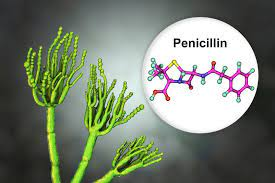 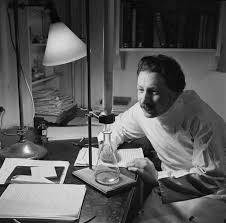 У 1941 році Флорі відправився до США з колбою отриманого у лабораторії пеніциліну у пошуках комерційної допомоги, залишивши Чейна у Англії, що зазнавала бомбардування. Тут у Лос-Анджелесі, відбулося й перше випробування пеніциліну. Ним лікували пораненого у перестрілці поліцейського, котрого все ж таки не вдалося врятувати, тому що закінчився сам препарат: його було 3 грами. У тому ж 1941 році США вступили у війну та почали державну програму масового виготовлення пеніциліну. Однією з компаній, що приєдналася до неї, був Pfizer: хоча в 1941 році вони ще не виготовляли медикаменти, вони мали великий досвід у виготовленні лимонної кислоти шляхом бактеріальної переробки цукру.
Спочатку Pfizer використовував метод Флорі, але вихід пеніциліну не задовольняв інженерів компанії. Тоді у 1943 році головний інженер Джаспер Кейн переконав керівництво інвестувати в промислове виробництво пеніциліну, використовуючи методи компанії, що використовувалися для лимонної кислоти. Хоча на момент рішення ще не було відомо, чи зможе новий метод запрацювати з новою культурою, компанія вирішила ризикнути та розпочала будівництво нової фабрики, що запрацювала у березні 1944 року. Результат перевершив всі очікування: випуск пеніциліну збільшився з 40 тисяч одиниць за весь 1943 рік до 125 мільярдів за 1944.
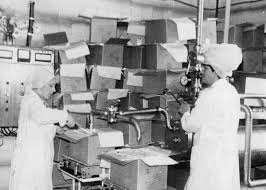 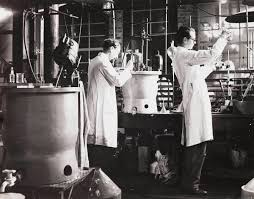 Випадки виліковування від бактеріальних інфекцій сприймалися майже як диво. Але виробництво залишалось все таким же складним і дорогим. Для того, щоб вилікувати одного пацієнта, потрібно було приблизно 1000 л «грибного бульйону». 
У зв'язку з цим необхідно було вирішити три проблеми: знайти продуктивніший вид плісняви; навчитися культивувати її у величезній кількості; створити метод отримання пеніциліну з поживного розчину у чистому вигляді.
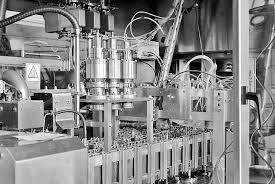 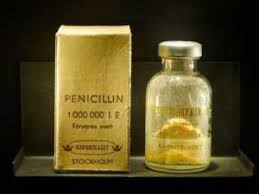 Дія: 1. затримує біосинтез білків в клітинах мікроорганізмів; 
2. ушкоджує стінки клітин бактерій; 
3. згубний для стрептококів, стафілококів, пневмококів, збудників сибірської виразки, газової гангрени, гонококів, менінгококів. Вводиться при опіках і запобігає нагноєнню ран.
Побічна дія: 
З боку травної системи: діарея, нудота, блювання.
Ефекти, обумовлені хіміотерапевтичною дією: кандидоз піхви, кандидоз порожнини рота.
З боку ЦНС: при застосуванні бензилпеніциліну у високих дозах, особливо при ендолюмбальному введенні, можливий розвиток нейротоксичних реакцій: нудота, блювання, підвищення рефлекторної збудливості, симптоми менінгізма, судоми, кома.
Алергічні реакції: підвищення температури тіла, кропив'янка, шкірний висип, висип на слизових оболонках, біль у суглобах, еозинофілія, ангіоневротичний набряк. Описані випадки анафілактичного шоку з летальним результатом. У такому випадку покладається негайне введення внутрішньовенно адреналіну.
Протипоказання:
Підвищена чутливість до бензилпеніциліну та інших препаратів з групи пеніцилінів та цефалоспоринів. Ендолюмбально введення протипоказане пацієнтам, що страждають на епілепсію.
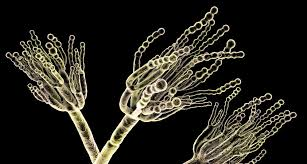 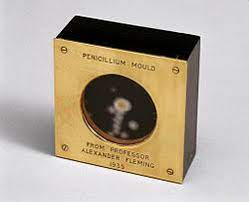 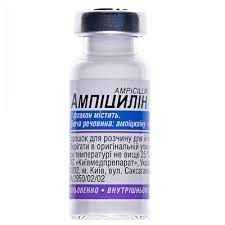 Напівсинтетичні пеницилліни: 

АМПІЦИЛІН – володіє широким спектром дії, але особливо ефективний проти грамнегативних бактерій. 
НОВОКАЇНОВА СІЛЬ – діє 18–24 години в крові 100 000 од. виводиться через нирки до 70%. 

БІЦИЛІН – містить потрійну кількість калієвої солі пеніциліну. 

СТРЕПТОМІЦИН C21H39O12N7 Отримують при глибинному вирощуванні Actinomyces streptomycini. Жовтий порошок, стійкий при рН 3–7. Руйнується при кип'ячені. Не знижує активності в крові. Порушує проникність мембран, пригнічує активність ферментів, які містять біотин. Діє на грампозитивні і грамнегативні бактерії, кислототривкі мікроорганізми. Застосовують при туберкульозі, чумі, туляремії, поразці кісток і очей. Слабкіше діє на грампозитивних бактерій. У організмі швидко виробляється стійкість.
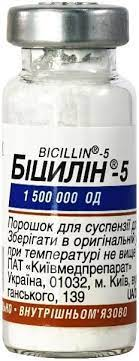 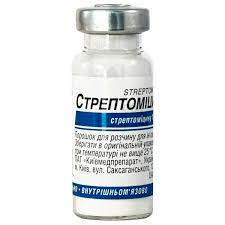 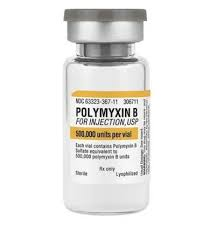 ПОЛІМІКСИН B. polymixa Поліпептид. Є декілька форм: А, В, С, D. Молекулярна вага 1150. Використовується проти синегнойної палички, тифозних бактерій. 
ОЛЕНДРОМІЦИН St. antibioticus Білий кристалічний порошок. Гальмує білковий синтез у грампозитивних бактерій, вірусів, найпрстіших. 
НІСТАТИН St. noursei Жовтий кристалічний порошок, не розчиняється у воді, розчиняється в НСl, NаOH. Пригнічує дихання дріжджів, змінює проникність мембран. 
ЛЕВОРИН Actinomyces levoris Жовтий порошок. Активний проти дріжджів. Застосовують орально проти кандидозу. Протипоказаний при хворобах нирок і печінки.
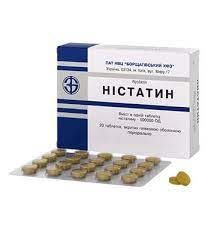 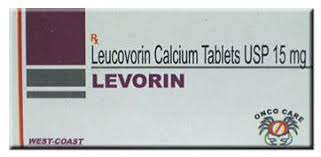 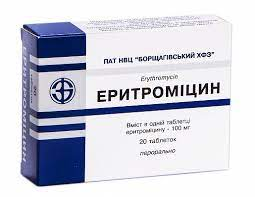 ЕРИТРОМІЦИН С37Н67О13  St. erythreus Білий кристалічний порошок. Не розчиняється у воді, добре розчиняється в спирті. Активний в лужному середовищі. До нього чутливі стафілококи, стрептококи і коринобактерії. Не токсичний. Приймають оральним шляхом. Використовують при тонзилітах, фарингітах, фурункульозах, шкірних інфекціях. 

НЕОМІЦИН C29H58N8O6 Грамнегативні Str.  aureofaciens Застосовують при стійкості до стрептоміцину, левоміцетину. Діє на туберкульозні палички, вражаючи нуклеїнові кислоти. колІмІцин Бактерійного походження, малотоксичний, дуже ефективний проти грамнегативних бактерій (сечостатеві інфекції).
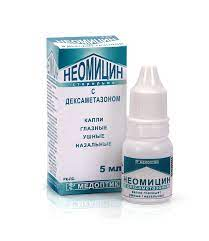 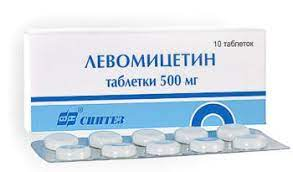 Напівсинтетичні препарати: 
ХЛОРМІЦЕТІН C11H12N2O5Cl2 Streptomyces venezuellae Пластинчасті кристали, рН 2,5–9,5. Спектр широкий. Блокує синтез білка. Малотоксичний. Застосовують при дизентерії, бруцельозі, туляремії, коклюшу, інфекціях кишкового тракту, рикетсії. 
ЛЕВОМІЦЕТИН Синтетична речовина, ідентична хлорамфеніколу. Витримує кип'ятіння протягом 5 хвилин. Пригноблює грампозитивні і грамнегативні бактерії, рикетсії, віруси трахоми і спірохет, збудників висипного тифу, японської лихоманки. 
СИНТОМІЦИН = левоміцетин + декстраміцетин  Кристалічний порошок, білий, розчинний в спирті, мало у воді. Застосовується при лікуванні бактерійної дизентерії. 
ХЛОРТЕТРАЦИКЛІН (біоміцин) C22H23O8N2Cl St. aureofaciens Світло-жовті кристали, у воді малорозчинні. Діє як на грампозитивних, так і на грамнегативних, але в основному на грампозитивні бактерії. Пригноблює синтез білка. Діє на дизентерійних амеб, рикетсій, віруси. Застосовують при туляремії, пневмонії, захворюваннях очей, нирок. 
ТЕТРАЦИКЛІН Отримують каталітичним гідруванням хлортетрацикліну. Його розчини стабільніші, ніж у хлортетрацикліну, стійкий до кип'ятіння. Малотоксичний. Активний в кислих середовищах (рН 2,5). Затримує синтез білка і нуклеїнових кислот. Не володіє гірким смаком. Використовують при тонзілитах, отитах, бронхітах, лімфаденіті.
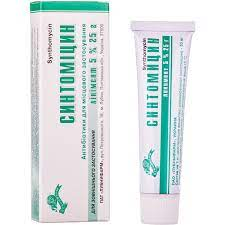 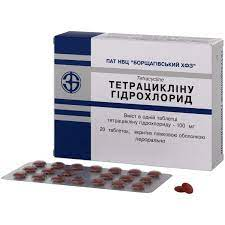 Бактерицидні речовини рослинного походження Ефірні масла рослин містять фітонциди – летючі фракції лука і часнику діють на коки, дифтерійні, дизентерійні палички. 
Бактерицидні і фунгіцидні речовини виявлені в соку алое, бобів, волошки, дині, кукурудзи, хмелю, евкаліпта, хріну, лопуха, м'яти. 
Прогістоцидною дією володіють речовини з листя черемхи, берези, лимона, мандарина, яливцю, жовтої акації, чорної смородини. Весняні витяжки найбільш активні у сосни, кедра, горобини. Витяжки – у вигляді масел і кристалічних речовин.
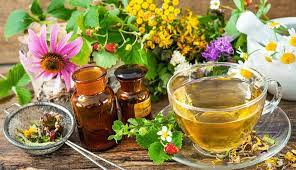 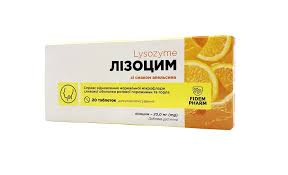 Бактерицидні речовини тваринного походження 

Лізоцим – міститься в білці курячого яйця. Володіє літичною дією відносно патогенних мікроорганізмів. Є в молоці, печінці, селезінці, слині, сльозах. Менш активний чим антибіотики. 

Екмолін – виділений з риби. Використовується проти дизентерійних, тифозних паличок, стафілококів і стрептококів. Не токсичний. Розширює судини. 

Інтерферон – утворюється в клітинах, уражених вірусом. Білок – різко гальмує відтворення вірусів.
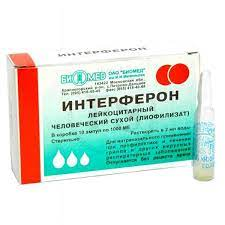